МУНИЦИПАЛЬНОЕ БЮДЖЕТНОЕ ДОШКОЛЬНОЕ ОБРАЗОВАТЕЛЬНОЕ
УЧРЕЖДЕНИЕ «ДЕТСКИЙ САД «РУЧЕЁК» СЕЛА ТЕНИСТОЕ
БАХЧИСАРАЙСКОГО РАЙОНА РЕСПУБЛИКИ КРЫМ
Развивающая предметно-пространственная среда в подготовительной группе № 55 «Смешарики»                           Выполнила:                                                                      Воспитатель Аметова С.Ф.
Подготовительная группа № 55 «Смешарики»
Девиз группы: 
Мы группа «Смешарики»
Красивые как шарики.
Любим в куклы мы играть,
Петь, читать и танцевать.
Всех вокруг развеселить,
Людям радость подарить!
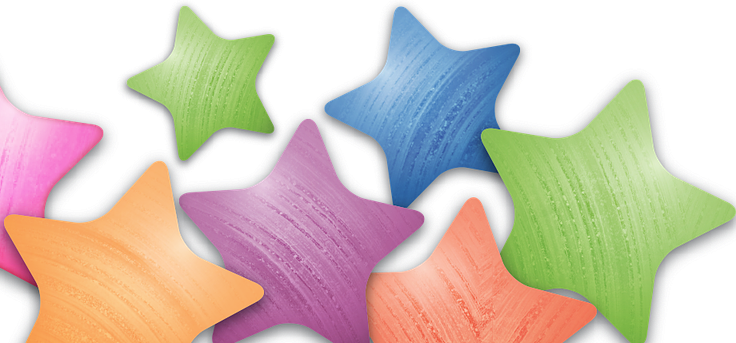 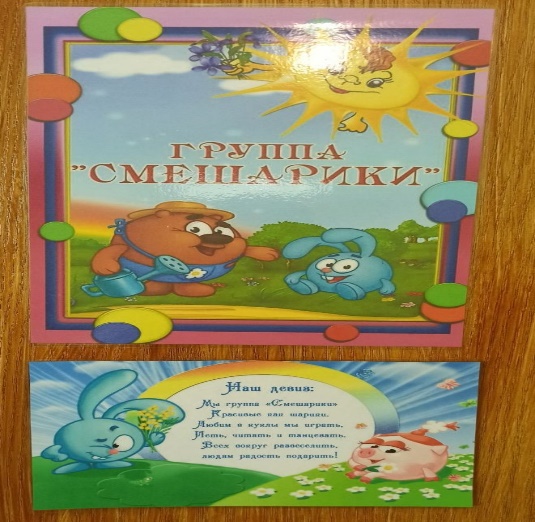 Группа «Смешарики»
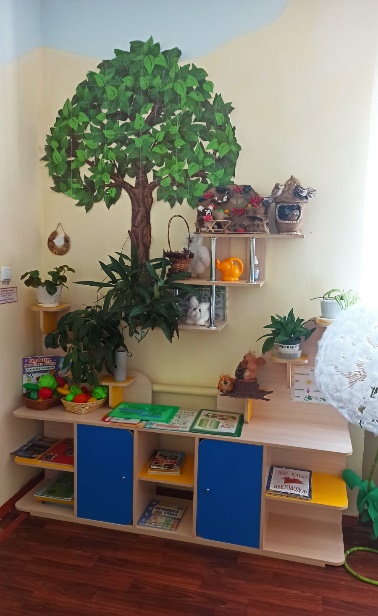 Центр 
ПДД
Центр природы
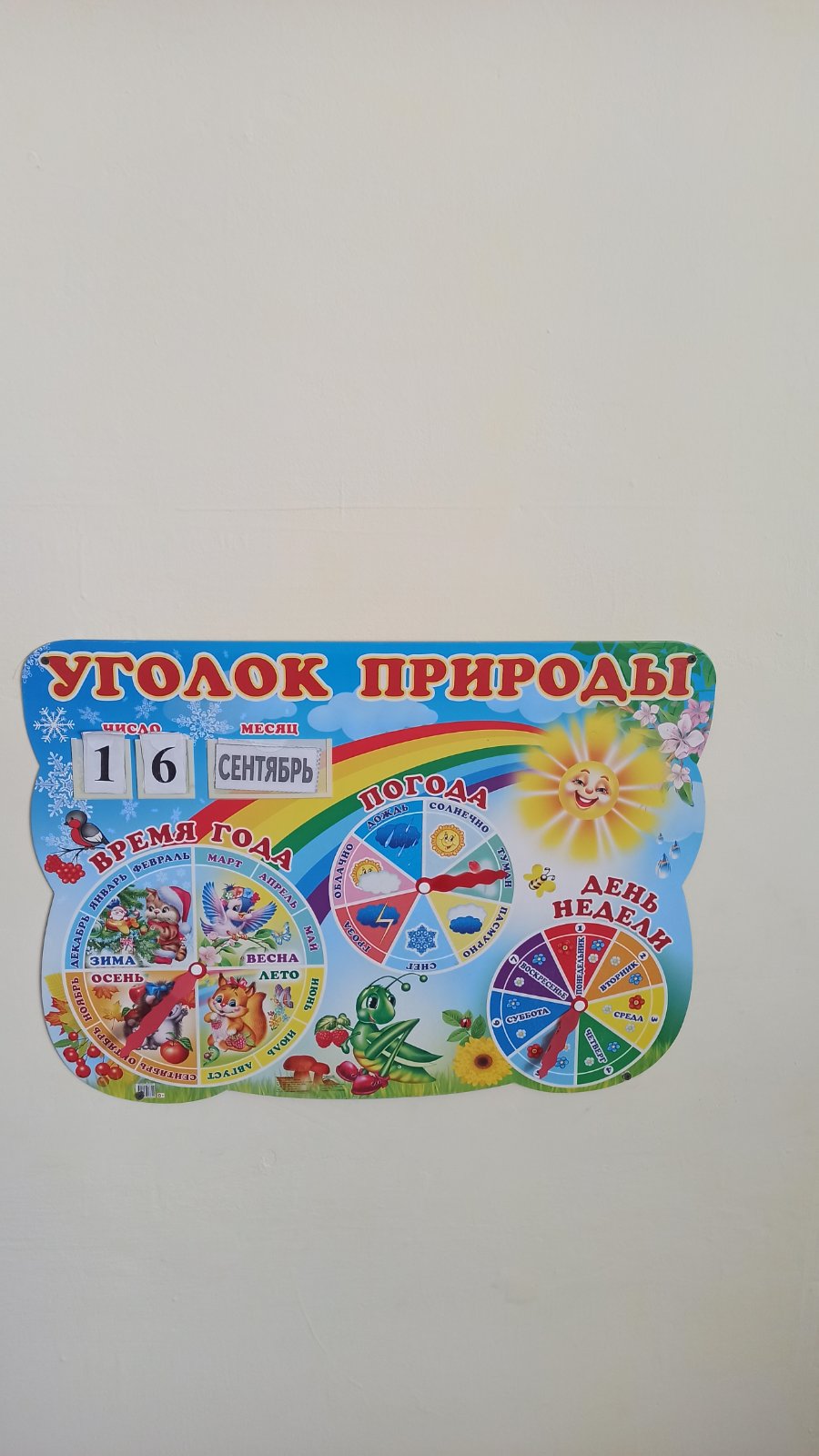 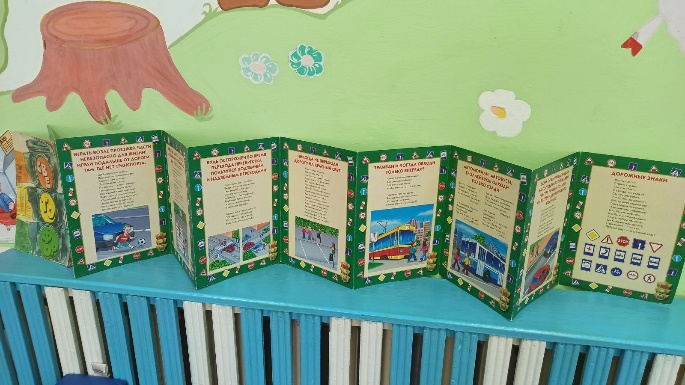 Группа «Смешарики»
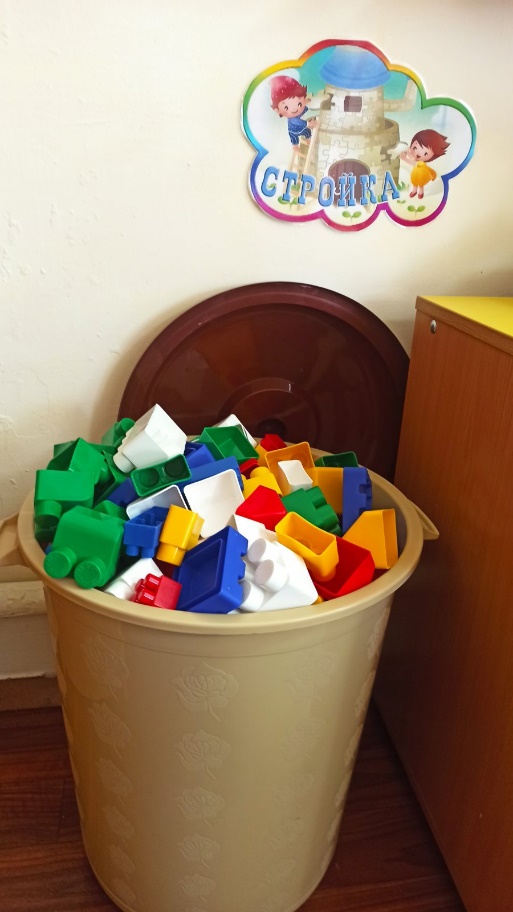 Центр конструирования
Центр 
математики
Группа «Смешарики»
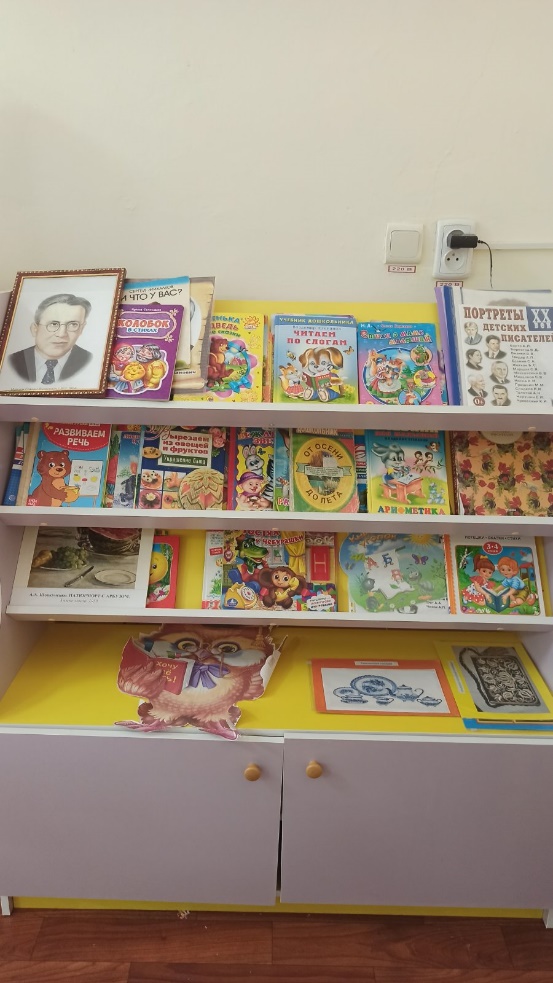 Центр книги
Патриотический уголок
Группа «Смешарики»
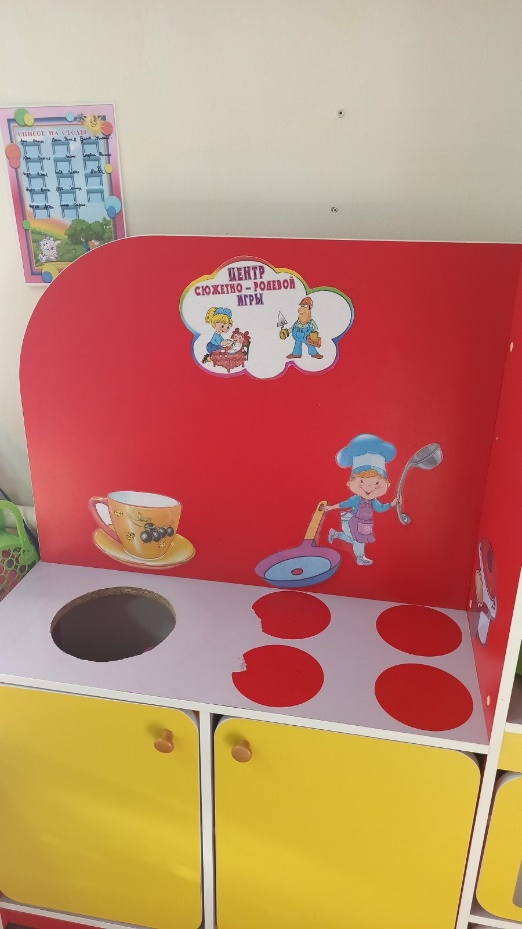 Центр игры
Спортивный уголок
Группа «Смешарики»
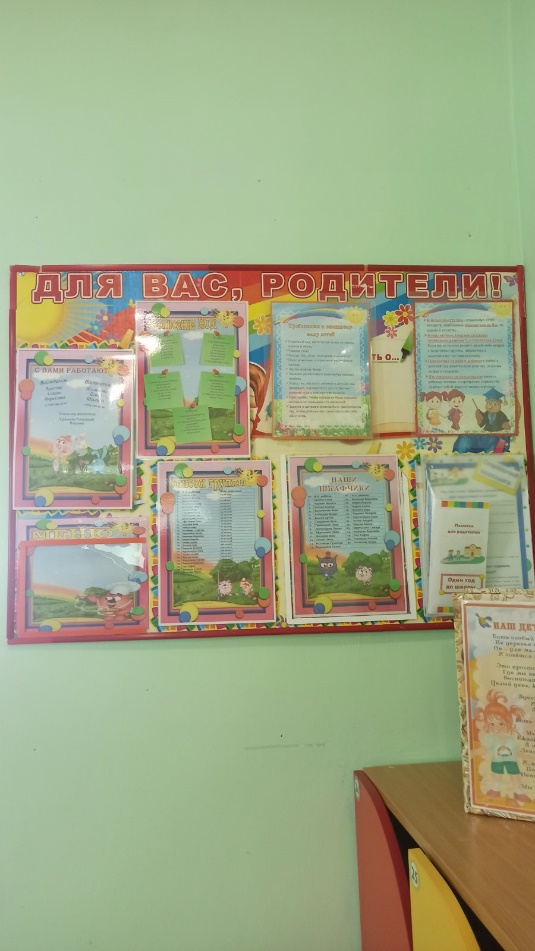 Уголок для родителей
Уголок дежурств
Группа «Смешарики»
Центр музыки
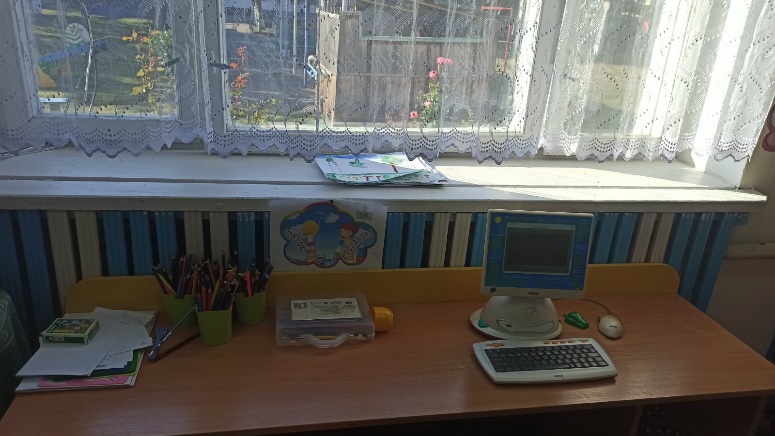 Центр отдыха
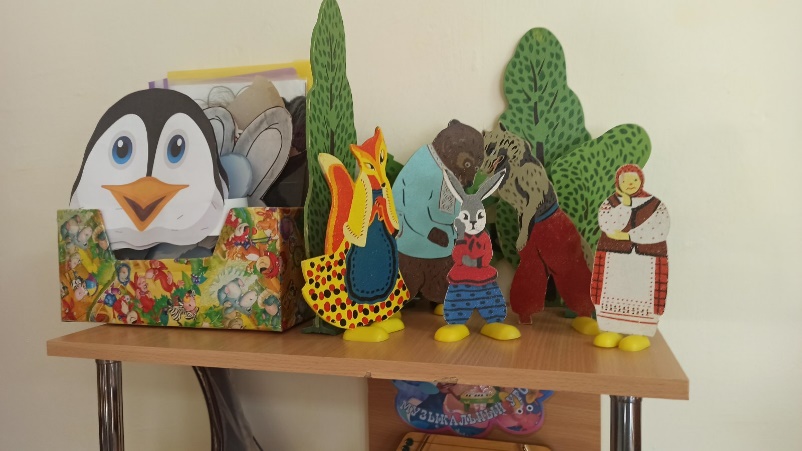 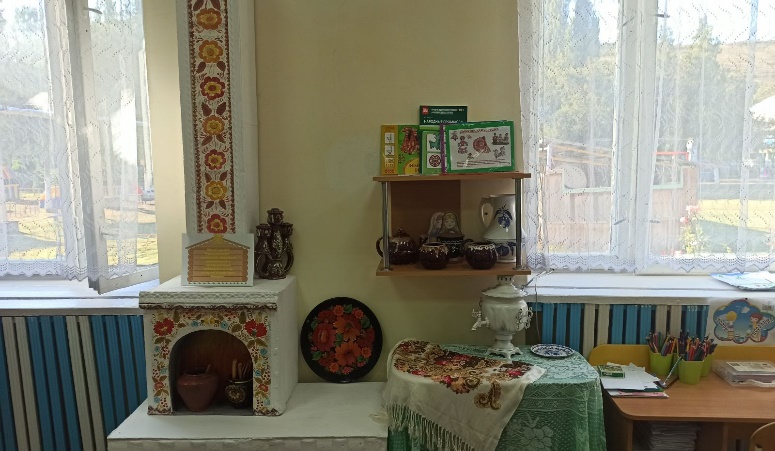 Центр театра
Мини-музей